The Pectoral Girdle and Arm
BIOL 203 – Summer 2012
Instructor: Alexandra Okihiro
Supraspinous Fossa
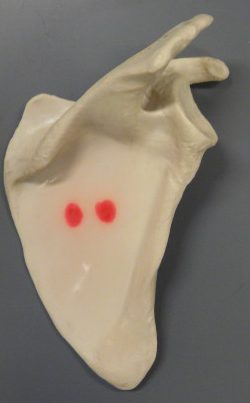 Acromion Process
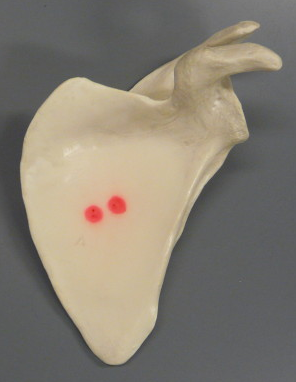 Coracoid Process
Glenoid Cavity
Spine
Infraspinous Fossa
Superior Border
Lateral Border
Medial Border
Inferior Angle
Left Scapula
(Anterior View)
Right Scapula
(Posterior View)
Right Humerus 
(Posterior View)
Left Humerus 
(Anterior View)
Head
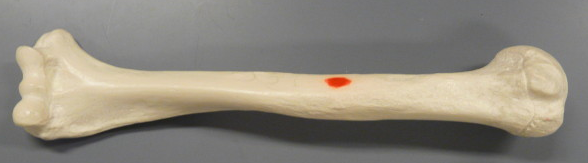 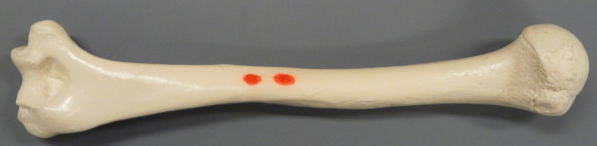 Olecranon Fossa
Medial Epicondyle
Lateral Epicondyle
Trochlea
Capitulum
Muscles that move the Pectoral Girdle and Arm
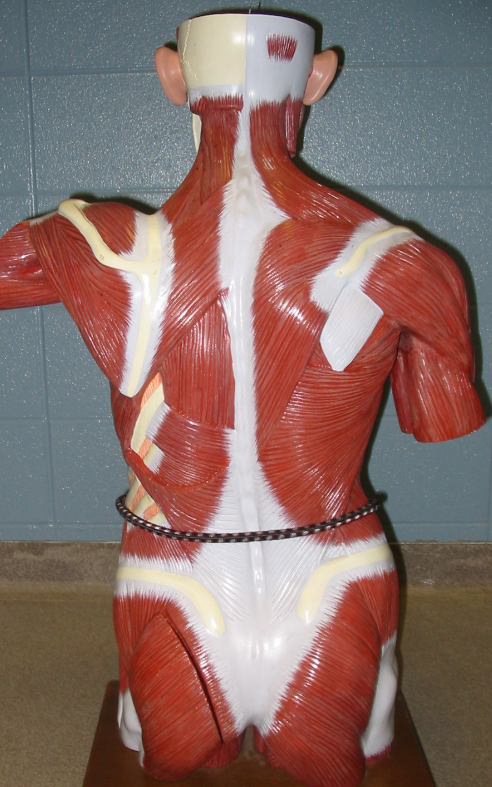 Rhomboideus Minor
Rhomboideus Major
Deltoid
Trapezius
Latissimus Dorsi
Muscles that move the Forearm
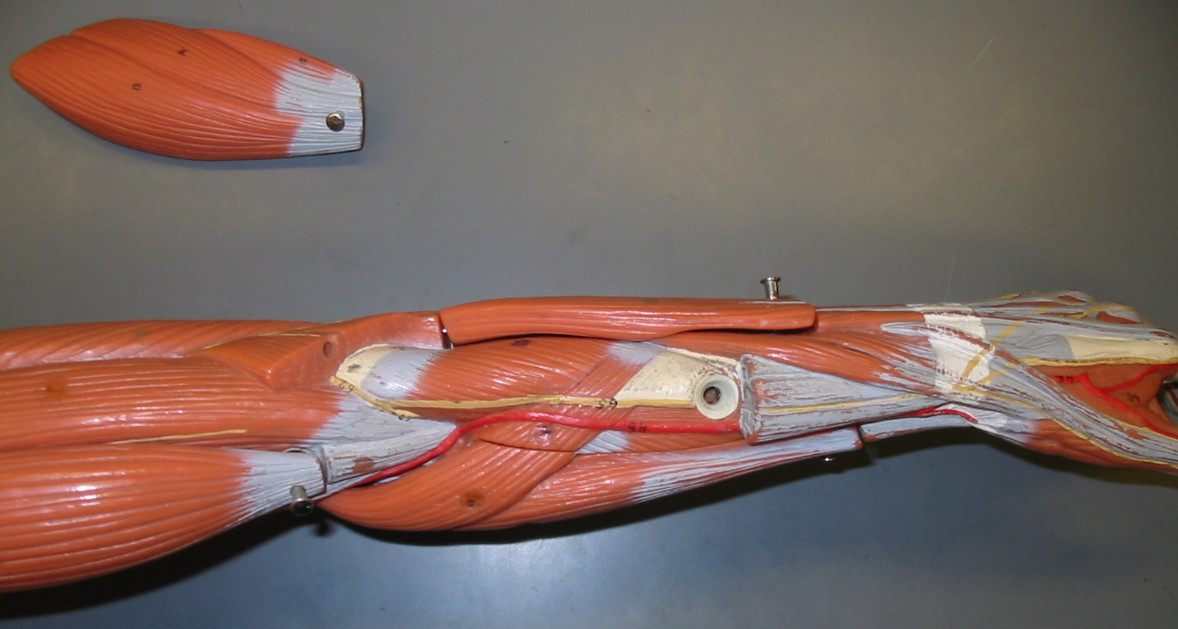 2
3
4
5
1
Biceps Brachii
Brachioradialis
Triceps Brachii
Supinator
Pronator Teres
The Pectoral Girdle and Arm
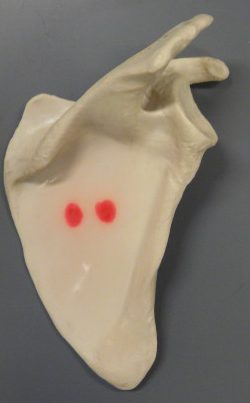 Left Scapula
(Anterior View)
Right Scapula
(Posterior View)
Right Humerus 
(Posterior View)
Left Humerus 
(Anterior View)
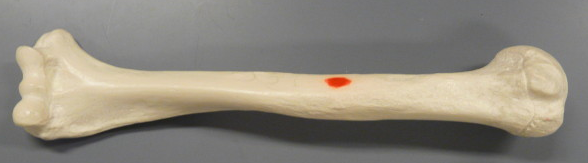 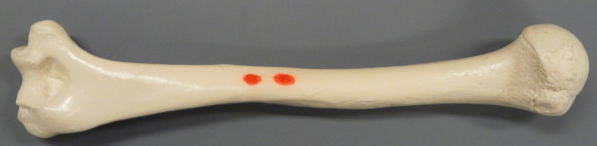 Muscles that move the Pectoral Girdle and Arm
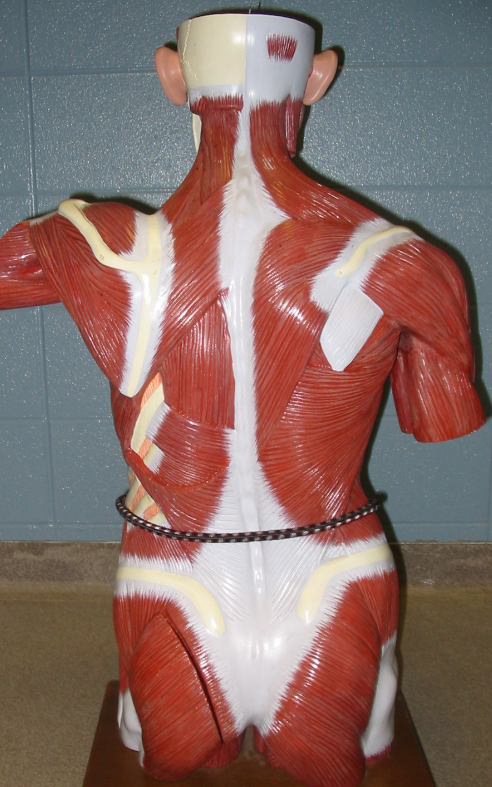 Muscles that move the Forearm
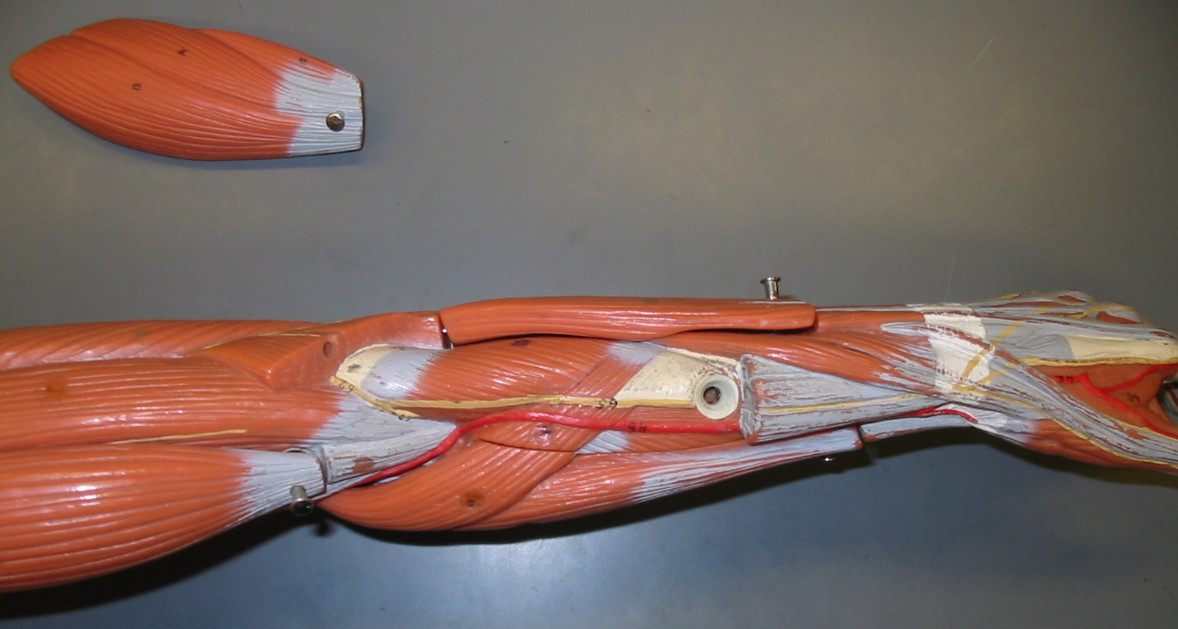 2
3
4
5
1